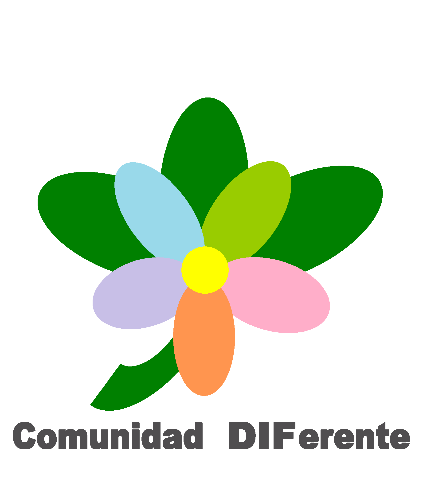 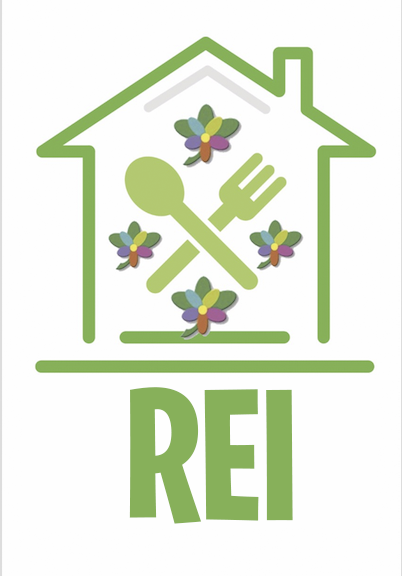 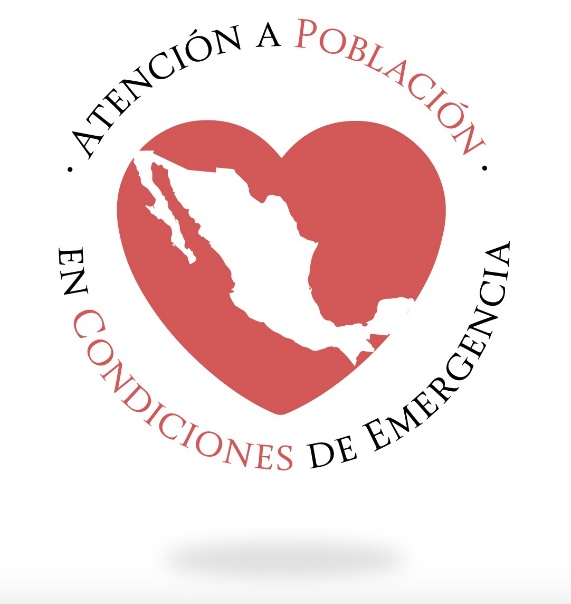 Si no hay físico no hay convenio
Si no hay convenio no hay recurso
A partir del día 58 se inician los tramites para radicación de recurso  a sus cuentas bancarias